Welcome to the Monthly KESA Updates and Support Meeting!

This session is scheduled to start promptly at 9:00 a.m. providing!
[Speaker Notes: This session is scheduled to start promptly at 9:00 a.m. providing!]
Kansas Education System Accreditation (KESA) Update – December 14, 2021
[Speaker Notes: Welcome everyone to the KESA Update for February.  I am glad to see and be able to visit with you today. (next slide)]
Today’s Purpose
KESA Application reminders
General updates
Regional Training and Support Model
Requesting your feedback
Answer any of your questions
KESA Application
[Speaker Notes: Still accessed through the Authenticated Application]
KESA Application:  Things to know
Reports not lost
SAVE, SAVE, SAVE
All systems years two – five need to add their goals in Year One
1.  Needs Assessment Process and Goals section 
2.  Click on “Add New Goal”
Does not mean it has to be a new goal; it just opens the section where your current goal is needed
3.  Scroll to “State Your Measurable Goal” 
Write your measurable goal (Not just goal area)
4.  Save Goal
		Repeat process for Goal 2 	
5.  If you already show a Goal One and Goal Two, just click on the plus sign and do #3 and 4 only.
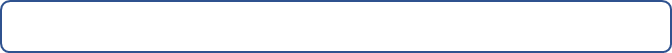 [Speaker Notes: Goals in Y
Current, Past, Archived
ear one before going to your current year in KESA.  Only systems that just got accredited start the new forms with Year One on the KESA App.]
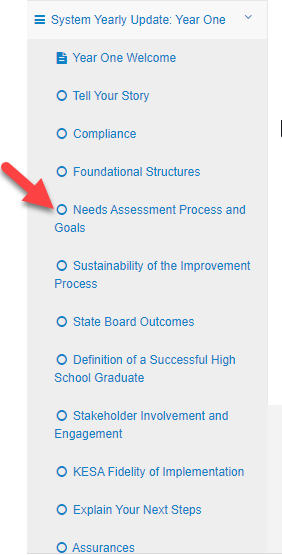 1.
2.
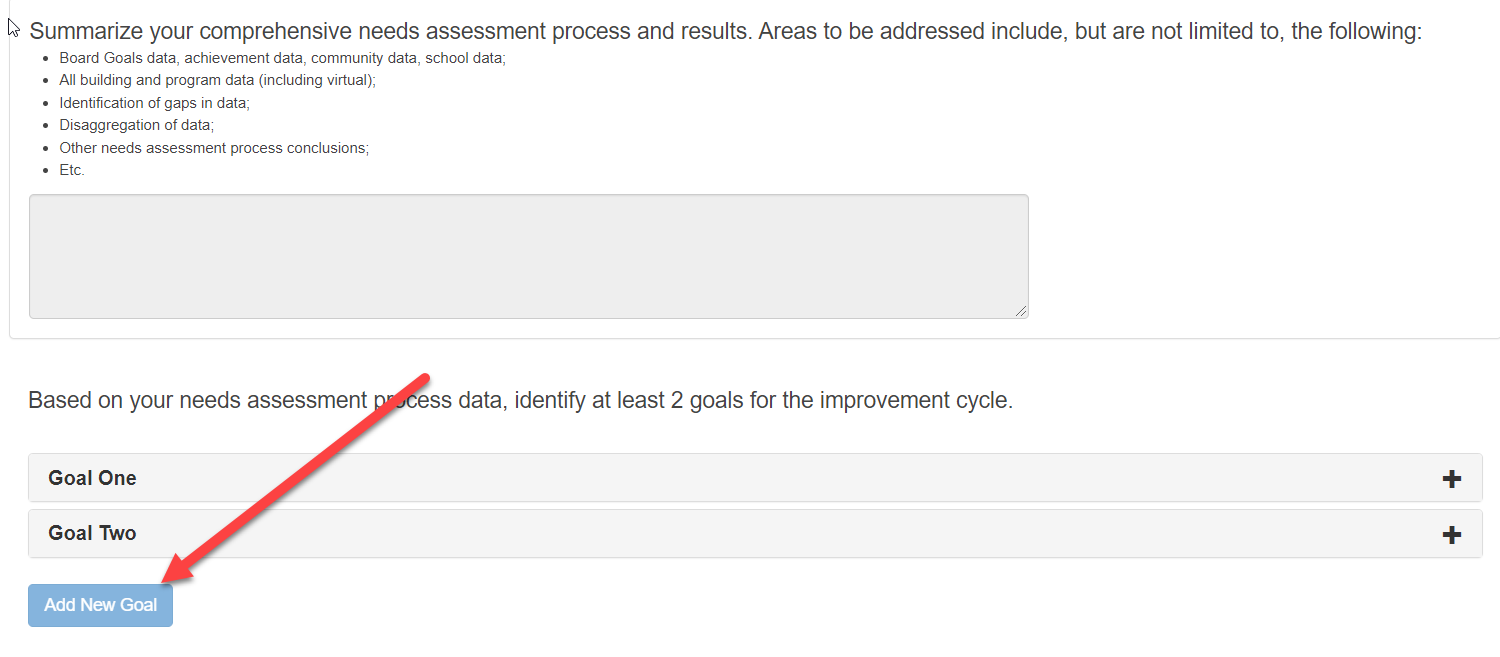 3.
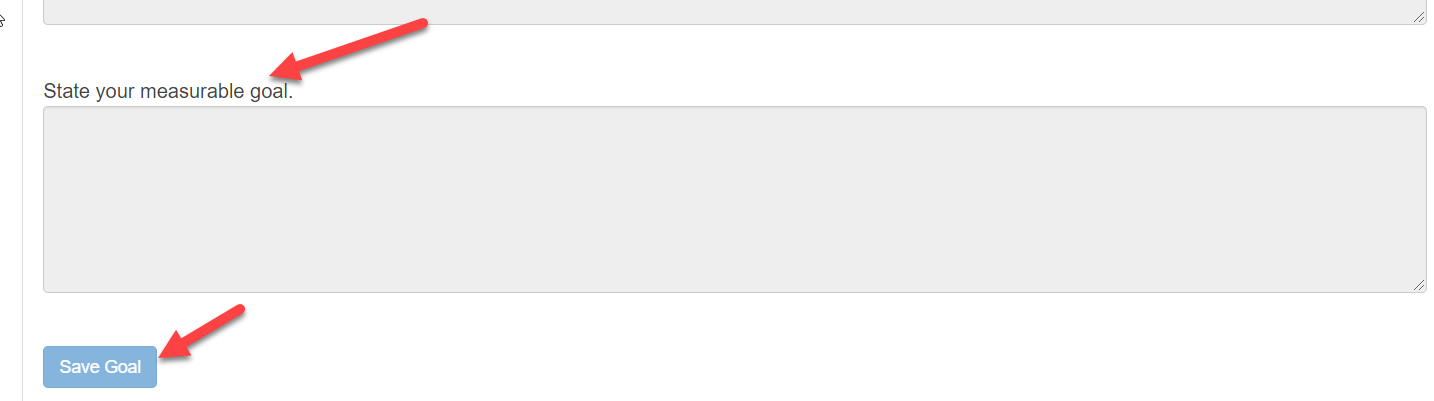 4.
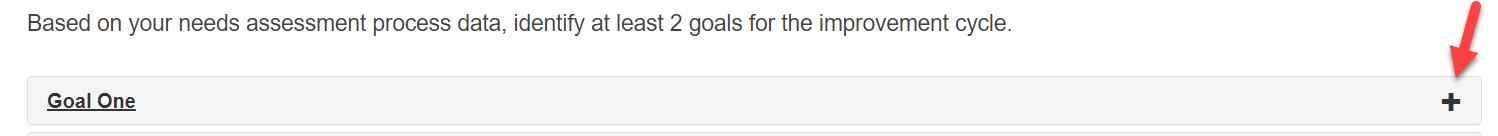 5.
[Speaker Notes: Perfect time to write measurable goals if you don’t have them written as such.]
KESA Application:  Things to know
Last year reports should have been uploaded in the Artifact section of the KESA Application
Artifacts found in System Response section
Compliance – Done by KSDE
Problem with October compliance
Be sure to relook at compliance in April 
If a question does not need a response in that year, be sure to mark N/A as a response.
Save often
[Speaker Notes: If you paused, your pause survey should have been uploaded into the KESA Artifacts.  If you did not pause, then your system Yearly Report for last year should have been uploaded into the KESA Artifacts section.]
General Updates and Reminders
Next KESA Newsletter scheduled for January 2022 - https://www.ksde.org/Agency/Division-of-Learning-Services/Teacher-Licensure-and-Accreditation/KESA/KESA-Newsletters
Foundational Structure Rubrics - https://www.ksde.org/Agency/Division-of-Learning-Services/Teacher-Licensure-and-Accreditation/KESA/Resources/Foundational-Structures
OVT Online Training - https://learning.ksde.org/course/index.php?categoryid=40
Guidance Document
[Speaker Notes: Guidance Document
At our graphics department
January – February on line]
General Updates and Reminders
Year 5 System and OVT Chair Training
Regional Training and Support Model
Purposeful Support for systems in the beginning of their accreditation cycle (Year One)

Training around continuous improvement phases
Data Analysis
Set Goals
Strategy Selection
Strategy Implementation
Strategy Analysis
[Speaker Notes: KESA as an accreditation process is not changing, at this time.  What is changing is the vernacular used around the continuous improvement process]
Data Analysis
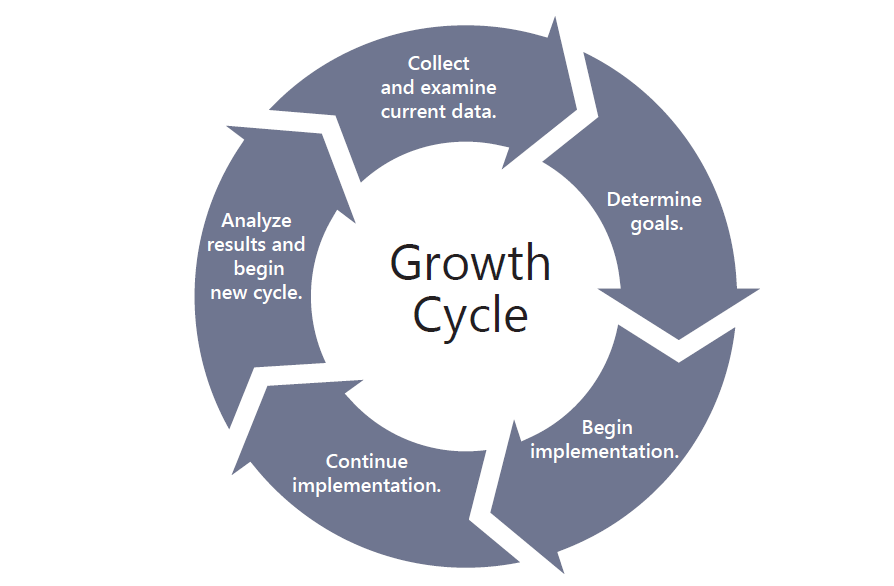 Strategy Analysis
Set Goals
Strategy Implementation
Strategy Selection
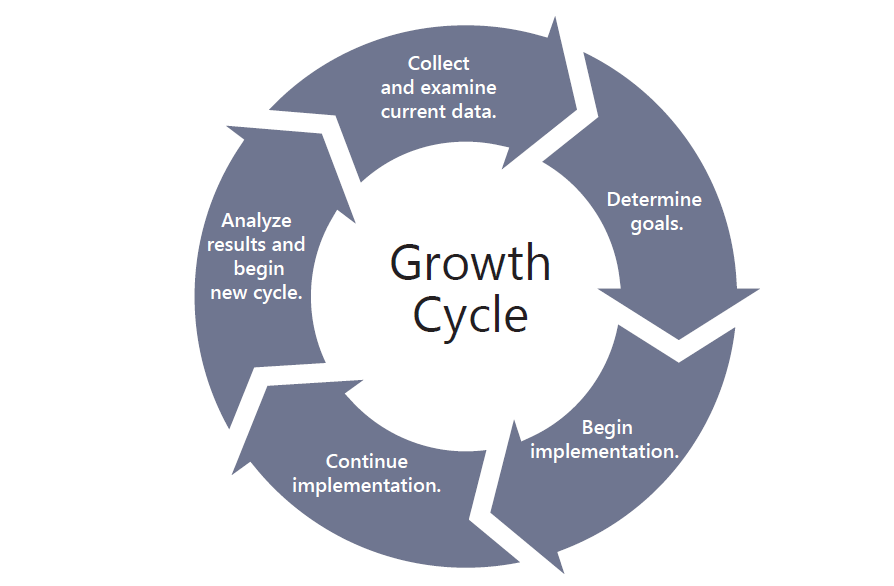 Data 
Analysis
Set Goals
Strategy Selection
Strategy Analysis
Strategy Implementation
[Speaker Notes: These are the main concepts being trained on.  Data Analysis is completed and Setting Goals is next to be rolled out.  At this time this is only a one day training.

Expectations for those involved in the training are the same, except for the requirement of an onsite visiting team.  Because they are participating in in-depth training with KSDE, it was felt that an OVT visit would not be necessary. 

Training for other sections are in development]
Regional Support Model Concept Feedback (Menti Code:  63 75 34 2)
During the next two years KSDE hopes to fully implement a regional support and training model on continuous improvement across the state.
Should all systems be required to attend? 
If the Regional Support and Training Model is only provided to those that need it, what are your thoughts on how that should be determined?
If all systems should participate, what are your thoughts regarding a system support and training tiered approach with criteria for each level?
Accreditation Definitions
“Accredited” means the system is in good standing (compliance) with the State Board, and that they have provided conclusive evidence of growth in student performance. In addition, the system has provided conclusive evidence of an intentional, quality growth process.
Accreditation Definitions
“Conditionally Accredited” means the system is in good standing (compliance) with the State Board, and either the system did not provide conclusive evidence of growth in student performance or was not able to provide conclusive evidence of an intentional, quality growth process.
Accreditation Definitions
“Not Accredited” means one of two things:
The system is not in good standing (compliance) with the State Board; or
The system did not provide conclusive evidence of growth in student performance, and the system was not able to provide conclusive evidence of an intentional, quality growth process.
Feedback on First KESA Cycle (Menti Code:  1887 2575)
What is one or two words you would use to describe accreditation?
What parts of KESA works well?
What parts of KESA have not worked well?
Questions?
2021-2022 Monthly KESA Updates
Tuesday, October 12, 2021
Tuesday, November 9, 2021
Tuesday, December 14, 2021
Tuesday, January 11, 2022
Tuesday, February 8, 2022
Tuesday, March 8, 2022
All KESA monthly updates are done via Zoom and recorded.  They are scheduled from 9:00 – 10:00 a.m. on the dates listed above.

Registration: https://ksde.zoom.us/meeting/register/tZMpfu6prDgqG9NdArF0ovR2otXJyBq0U_Oe
[Speaker Notes: Please mark your calendars for next year’s KESA Updates.  A reminder with the dates, time and zoom link for registration will be sent out in August.]
Thank You!
Dr. Mischel D. MillerDirectorTeacher Licensure and Accreditation(785) 296-8010mmiller@ksde.org
Jeannette Nobo
Assistant Director-  KESATeacher Licensure and Accreditation(785) 296-4948jnobo@ksde.org
John Girodat
Education Program Consultant - KESA 
Teacher Licensure and Accreditation
(785) 368-7356
jgirodat@ksde.org
Ed Kalas, Education Program consultant
Professional Learning and Mentoring
Teacher Licensure and Accreditation
(785) 296-2198
ekalas@ksde.org
Myron Melton
KESA Coordinator
Teacher Licensure and Accreditation
(785) 296-8110
mmelton@ksde.org